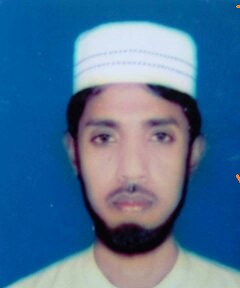 শুভেচ্ছা
মোঃ আব্দুল গফুর
সহকারী সুপার 
গোপালপুর ইছাপুর আমিনিয়া দাখিল মাদ্রাসা
শাশা, যশোহর
1
A.Gofur
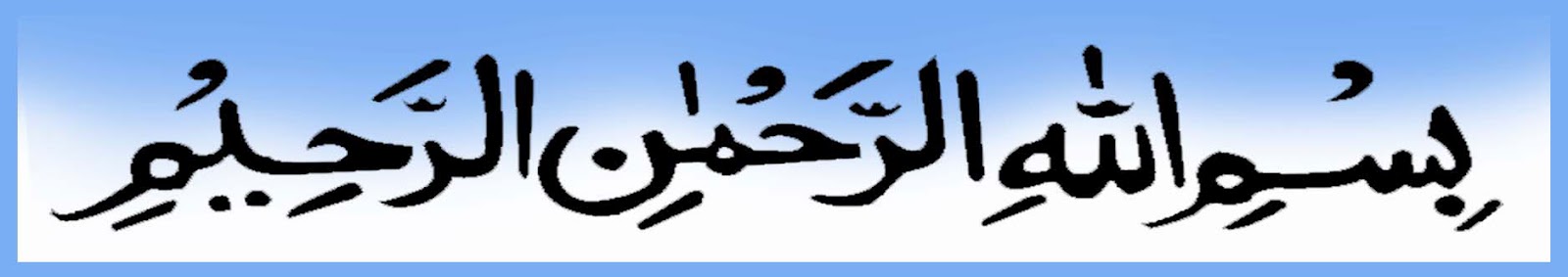 আল আকায়েদ 
ওয়াল ফিক্‌হ
৮ম শ্রেণি

সময় ৫০ মিনিট
2
A.Gofur
ছবি গুলি দেখি
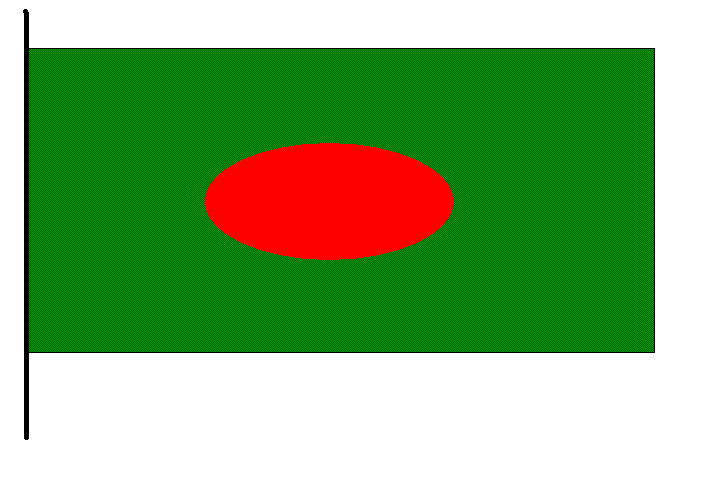 দেশের জন্য যুদ্ধ
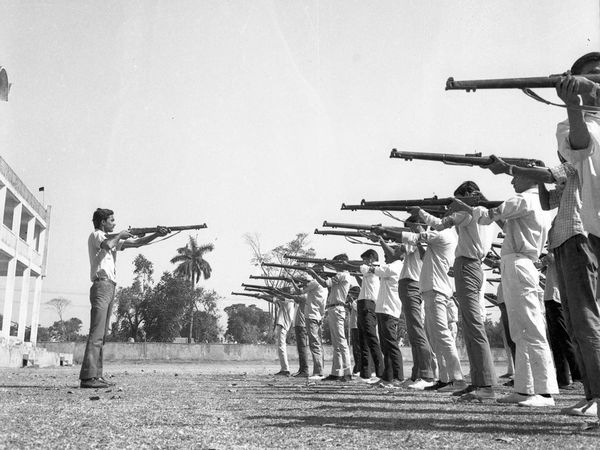 জাতীয় পতাকা
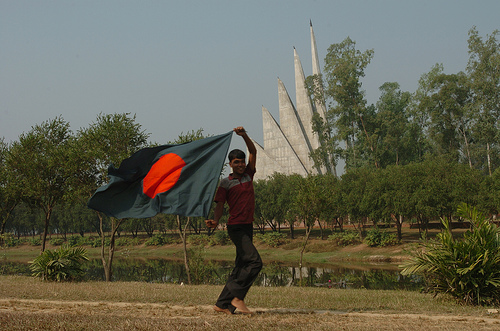 স্বাধীনতার পর উল্লাস
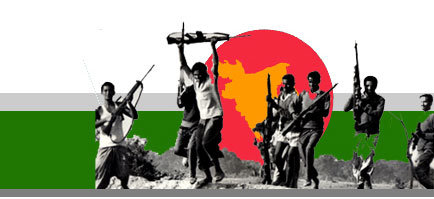 A.Gofur
3
জাতীয় পতাকা নিয়ে উল্লাস
দেশ প্রেম
অধ্যায় – ২য়
পাঠ – ৮ম
A.Gofur
4
শিখনফল
এ পাঠ শেষে শিক্ষার্থীরা -
একজন লোকের স্বদেশের প্রতি দায়িত্ব কী তা বলতে পারবে।
দেশের শান্তি-শৃংখলা রক্ষা করা কী তা ব্যখ্যা করতে পারবে।
দেশ প্রেম কিসের অংগ তা বলতে পারবে।  
দেশ প্রেমের শিক্ষা কে দিয়েছেন তা বলতে পারবে।
A.Gofur
5
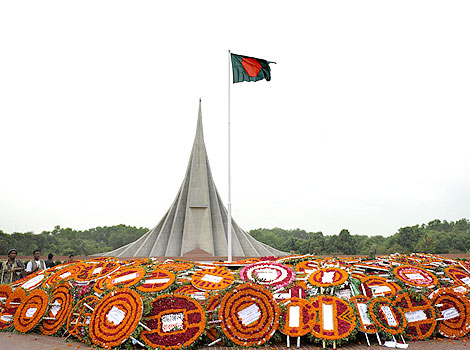 যারা দেশের জন্য প্রাণ দিয়েছেন তাদের স্বরণে
A.Gofur
6
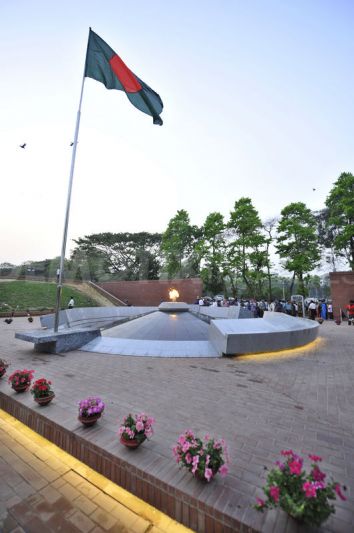 দেশের জন্য  যা যা করা দরকার তা আমাদের করা উচিত
A.Gofur
7
সৈনিকগণ সব সময় প্রস্তুত
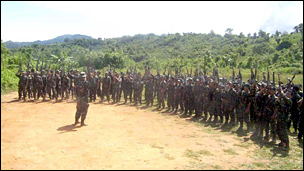 A.Gofur
8
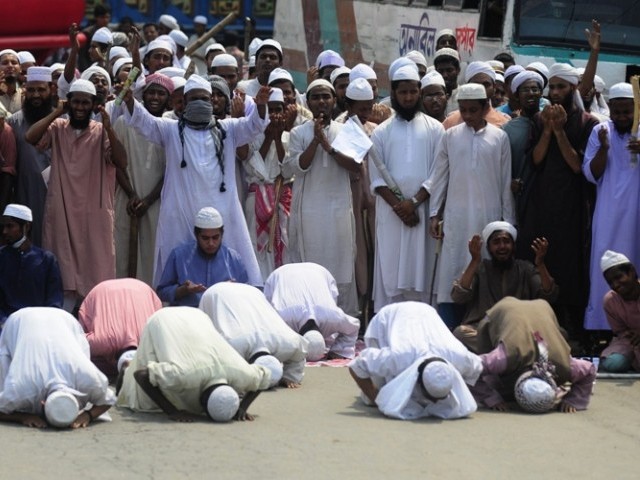 9
দেশের জন্য দোয়া করা আমাদের কর্তব্য
A.Gofur
বাহিরের আক্রমন হতে দেশকে বাঁচাতে হবে
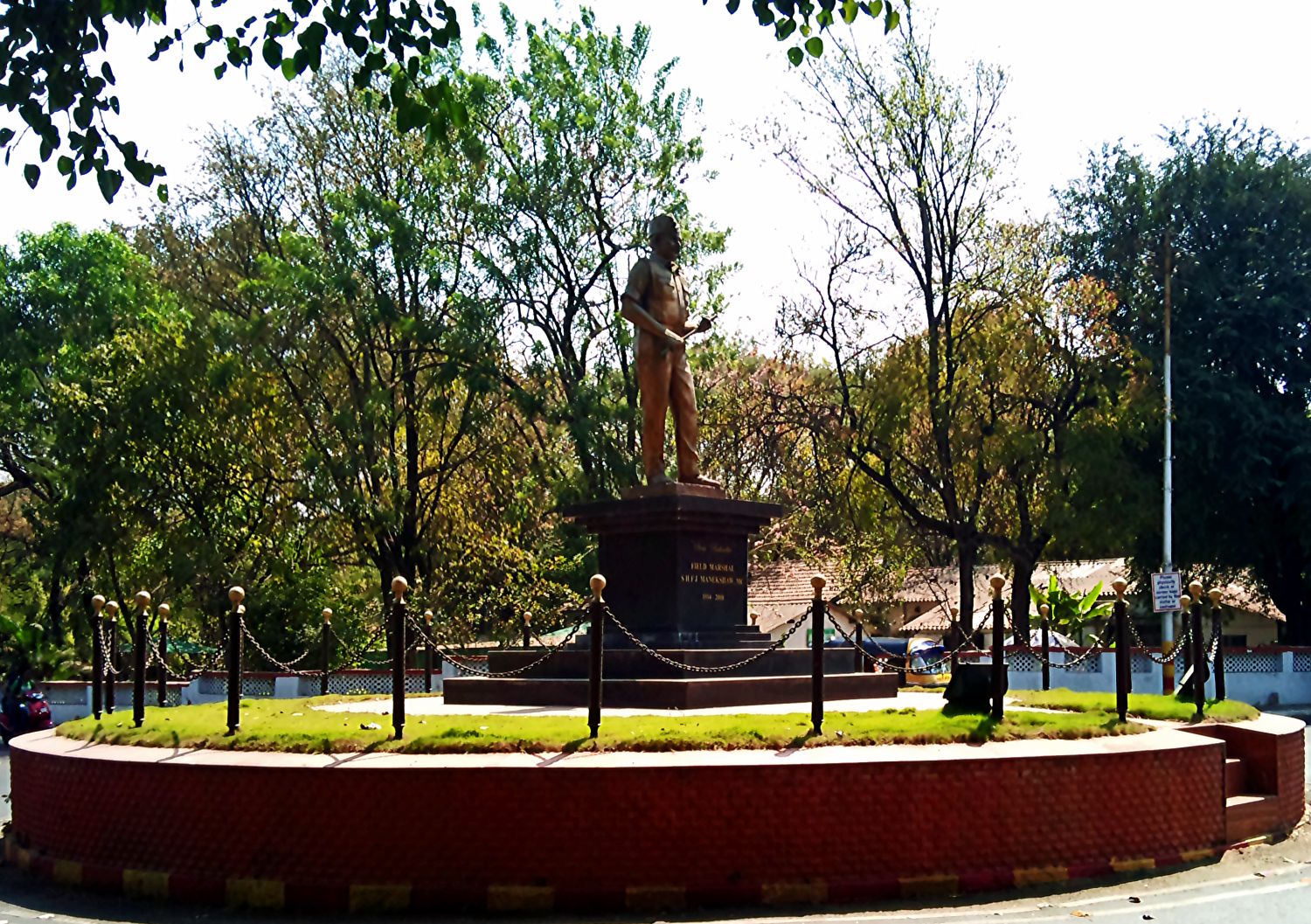 A.Gofur
10
এসো উত্তর বলি-
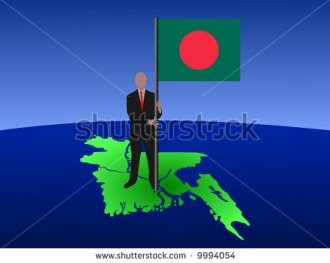 সুনাগরিক হতে হলে কিসের দরকার?
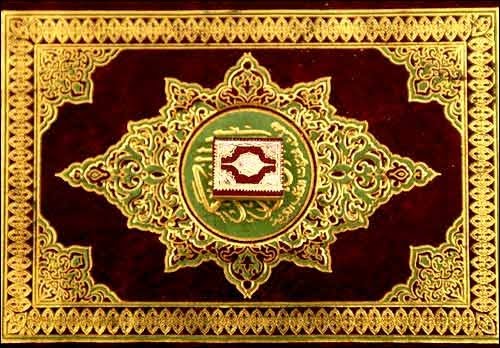 হুব্বুল ওয়াতন কিসের বাণী?
A.Gofur
11
দলীয় কাজ
প্রশ্নঃ 
এক জন নাগরিকের তার দেশের প্রতি কি কি দায়িত্ব রয়েছে তা ব্যাখ্যা কর।
A.Gofur
12
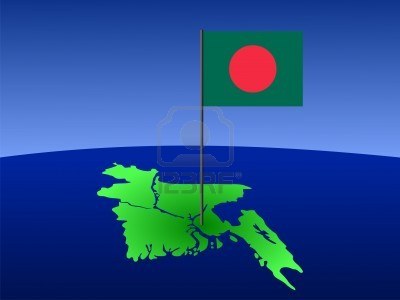 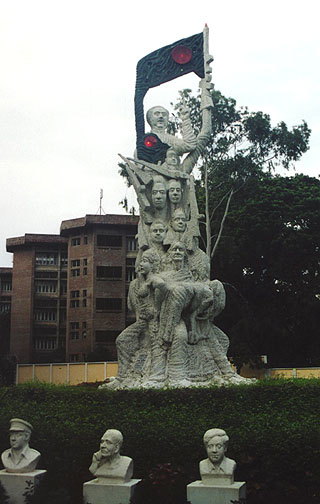 A.Gofur
সব সময় দেশের উন্নতি কামনা করব। দেশের প্রতি অনুগত থাকব। দেশের যাবতীয় আদেশ নিষেধ মেনে চলব।নিজের স্বার্থ হতে দেশের স্বার্থ কে অগ্রাধিকার দিতে হবে।
13
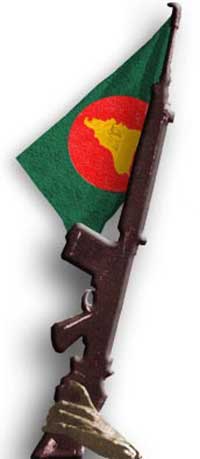 দেশ স্বাধীনের পিছনে  যাদের ভুমিকা রয়েছে তাদের আমরা ভুলব না। আমরা নিজেরা দেশের আইন শৃংখলা পরিপন্তী কোন কাজ করব না। কেহ আইন শৃংখলা পরিপন্তী কোন কাজ করতে দেখলে তাকে পরামর্শসহ নিষেধ করব।
14
A.Gofur
বাড়ির কাজ
প্রশ্নঃ-
‘’দেশ প্রেম দেশের উন্নয়নের চাবি কাঠি”  কথাটির তাৎপর্য ব্যাখ্যা কর।
A.Gofur
15
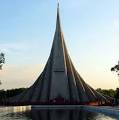 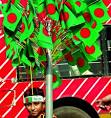 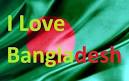 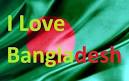 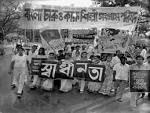 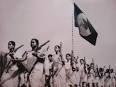 16
A.Gofur
ধন্যবাদ
A.Gofur
17